paper clips
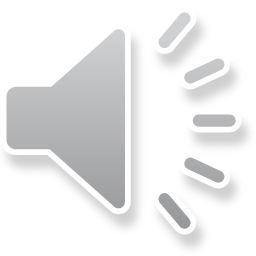 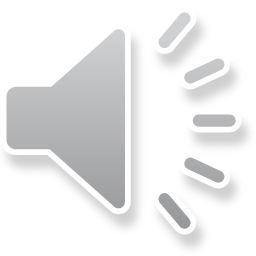 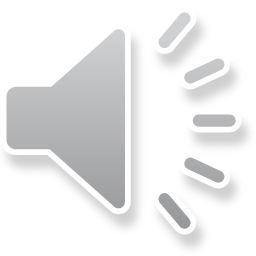 highlighter
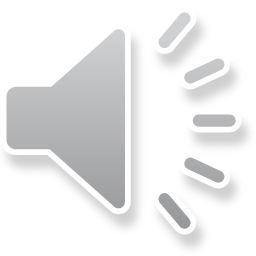 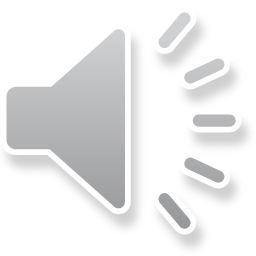 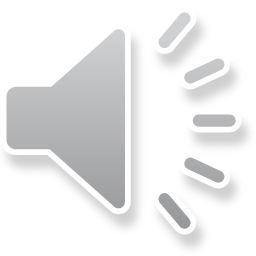 globe
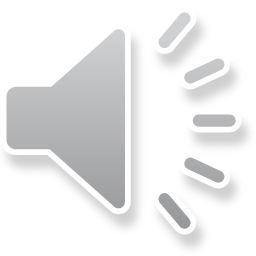 Protractor
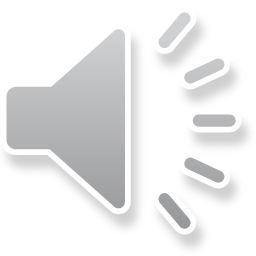 Magnifying glass
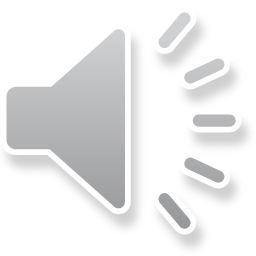 ballpoint pen
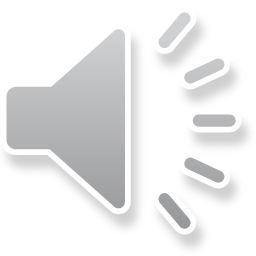 Set square
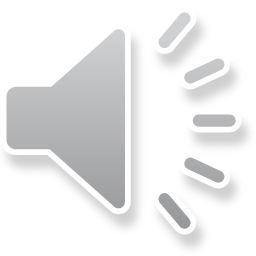 compass
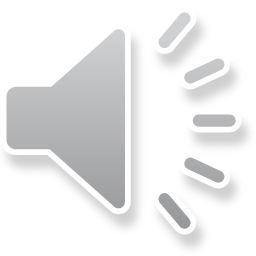 stapler
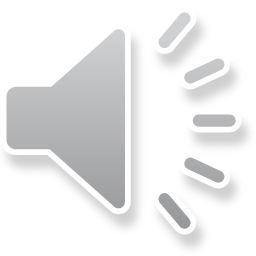 calculator
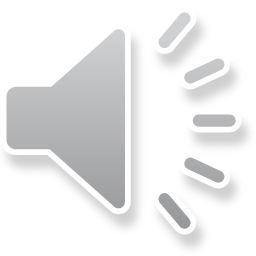